Hitting the Reset Button
9th grade 
lesson
Jan2019
1 Quarter Reflection
What went well?
What course(s) gave me the most challenge?
What could I have done differently?
The 2nd Quarter Decline
Grades drop
Test grades drop
Lack of homework/classwork completion
Attendance
Not asking questions
2nd QuarterGoal Setting
What is my goal this quarter
How do I plan to accomplish this goal
What resources will help me with meeting my goal?
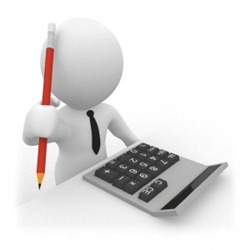 Grade Calculation
Calculating your Grade
Qtr. Value	Mid/Final value
Final Grade Calculation
A = 8		A = 4
B = 6		B = 3
C = 4		C = 2
D = 2		D = 1 
E = 0		E = 0
A = 35 - 40
B = 25 - 34
C = 15 - 24
D = 7.5 – 14
E = 0 - 7.4
6
Are Mid-terms and Final Important?
ADD A FOOTER
Determining your final grade
A student earned the following grades this year.  
What would be their final grade?
US. History		1st Quarter	2nd Quarter	3rd Quarter	4th Quarter	
			B		C		B		A

			Mid-term	Final 		Final Grade
			C		B
Determining your final grade
A student earned the following grades this year.  
What does the student need to earn on the final exam to earn an A as final grade ?
US. History		1st Quarter	2nd Quarter	3rd Quarter	4th Quarter	
			C		A		A		A

			Mid-term	Final 		Final Grade
			B				A
Scenario 1
You were one of the top students in your math class during the first quarter.  However 2nd quarter you find yourself struggling a bit for the first time in your life. Your teacher no longer praises you and other students seem to work less than you do but still make higher grades.

How would a person with a fixed mindset respond? List 3 specific feelings or actions this person would demonstrate.
Frustration, Angry, I can’t do it, this is hard, I quit
How would a person with a growth mindset respond? List 3 specific feelings or actions this person would demonstrate.
I’ll work harder, optimistic, anxious, Let me ask for help
ADD A FOOTER
10
Scenario 2
It has always been Billy’s dream to become an artist. When school started, Billy started to work on his art portfolio for his college applications.  One of the colleges that Billy is applying to provided him with feedback on his portfolio. The idea of Billy going back to tweek his art work scares him.  Billy does not believe he can complete the corrections in time for resubmission.
How would a person with a fixed mindset respond? List 2 specific feelings or actions this person would demonstrate.
Disappointed, Frustrated, I’m no longer going to work on this, Forget school
How would a person with a growth mindset respond? List 2 specific feelings or actions this person would demonstrate.
Let me work on it now, I appreciate their feedback, Empowered,
ADD A FOOTER
11
Course Selection for next year
Graduation Requirements
Health			1/2
Fine Arts			1
Technology			1
Electives			1-3
English		4
Math 			3
Social Studies	3
Science		3
Lifetime Fitness	1/2
Program Choice
World Language		2
American Sign Language	2
Advanced Technology	2
Career Academy		4
ADD A FOOTER
Courses to considered
Keep in mind that your teachers will recommend your required courses.  You will have to select courses that you would like to register for beyond the required courses.
Required Courses
Consideration
English 10
American Govt’
Science (Biology, Adv. Physical Science, Chemistry)
Math
World Language
Fine Arts
Technology
CTE
Electives